Εκπαιδευτική επίσκεψη στο Δημαρχείο και στο Μεσαιωνικό Κάστρο
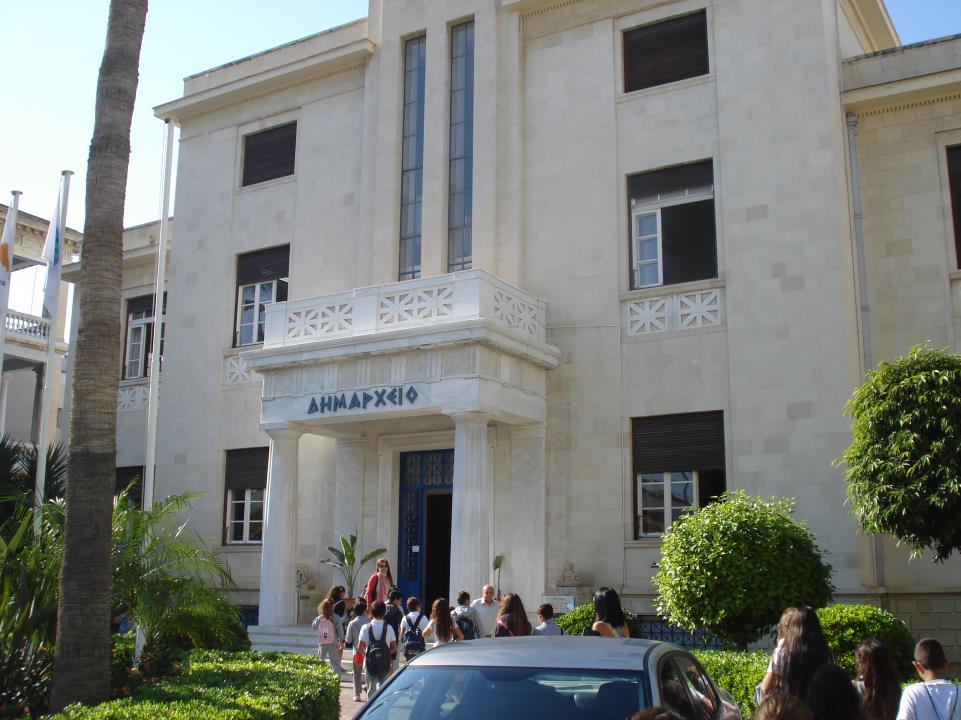 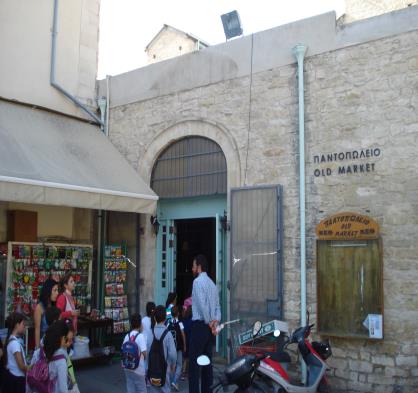 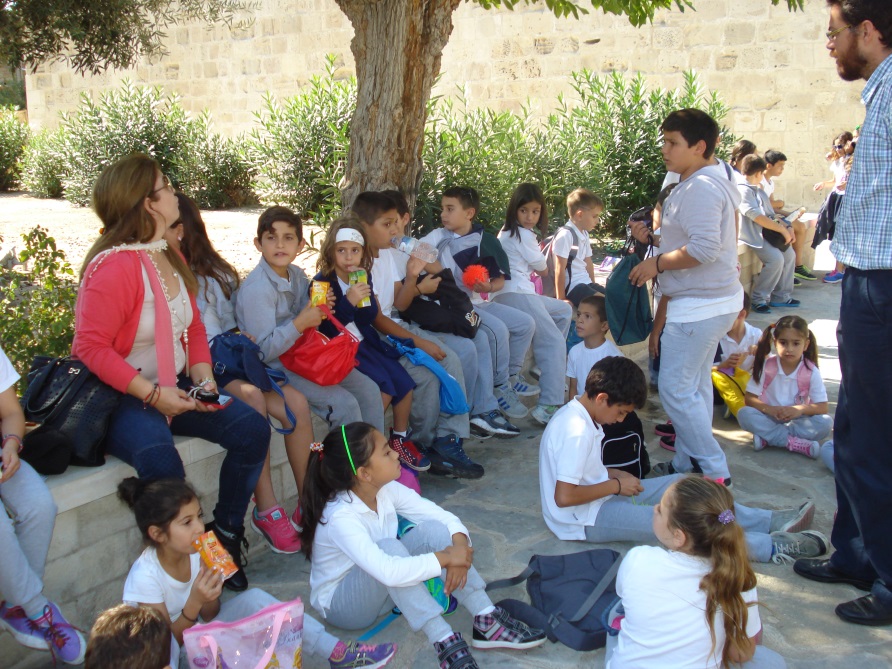 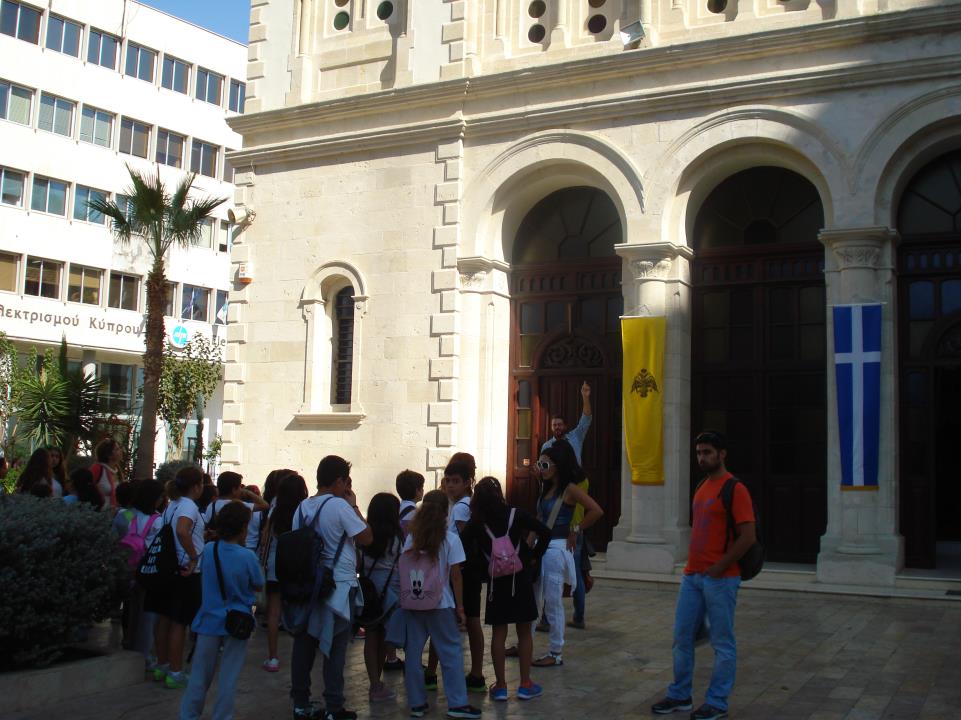 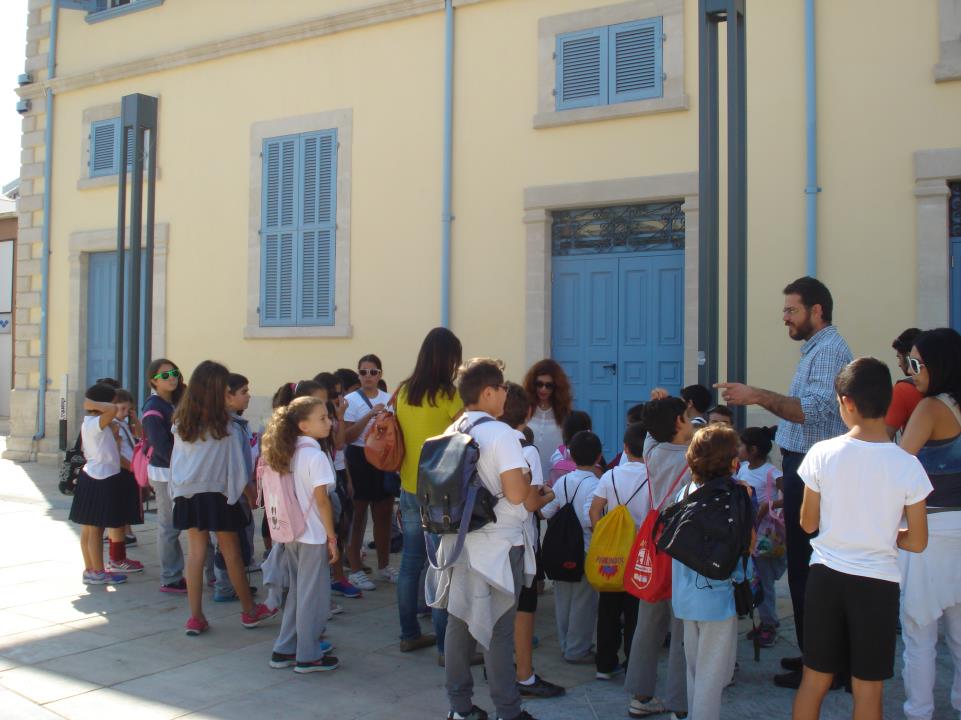 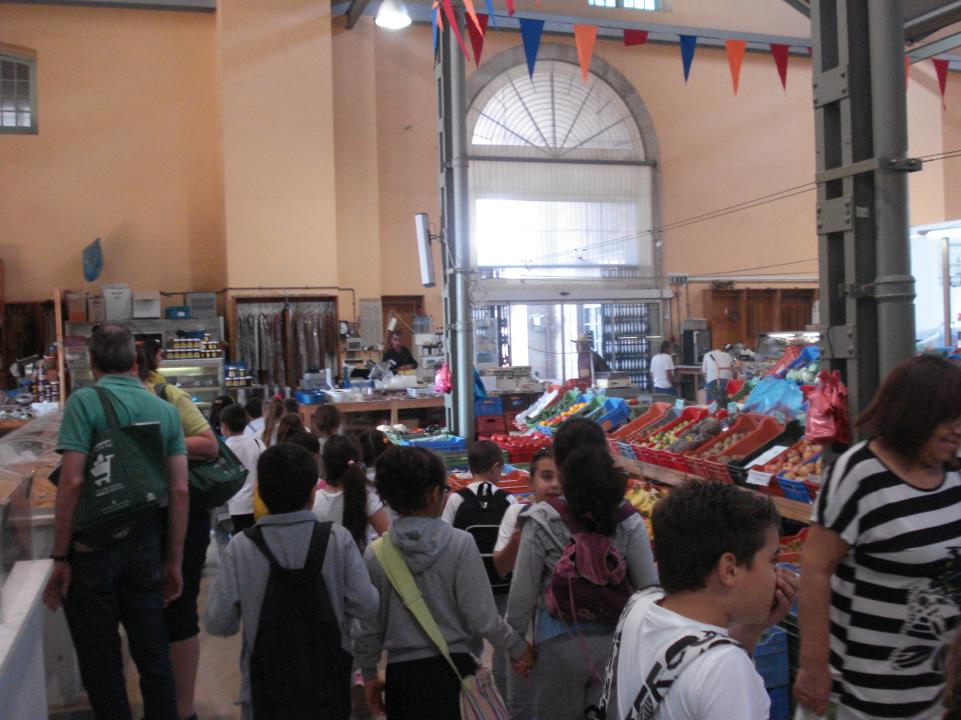